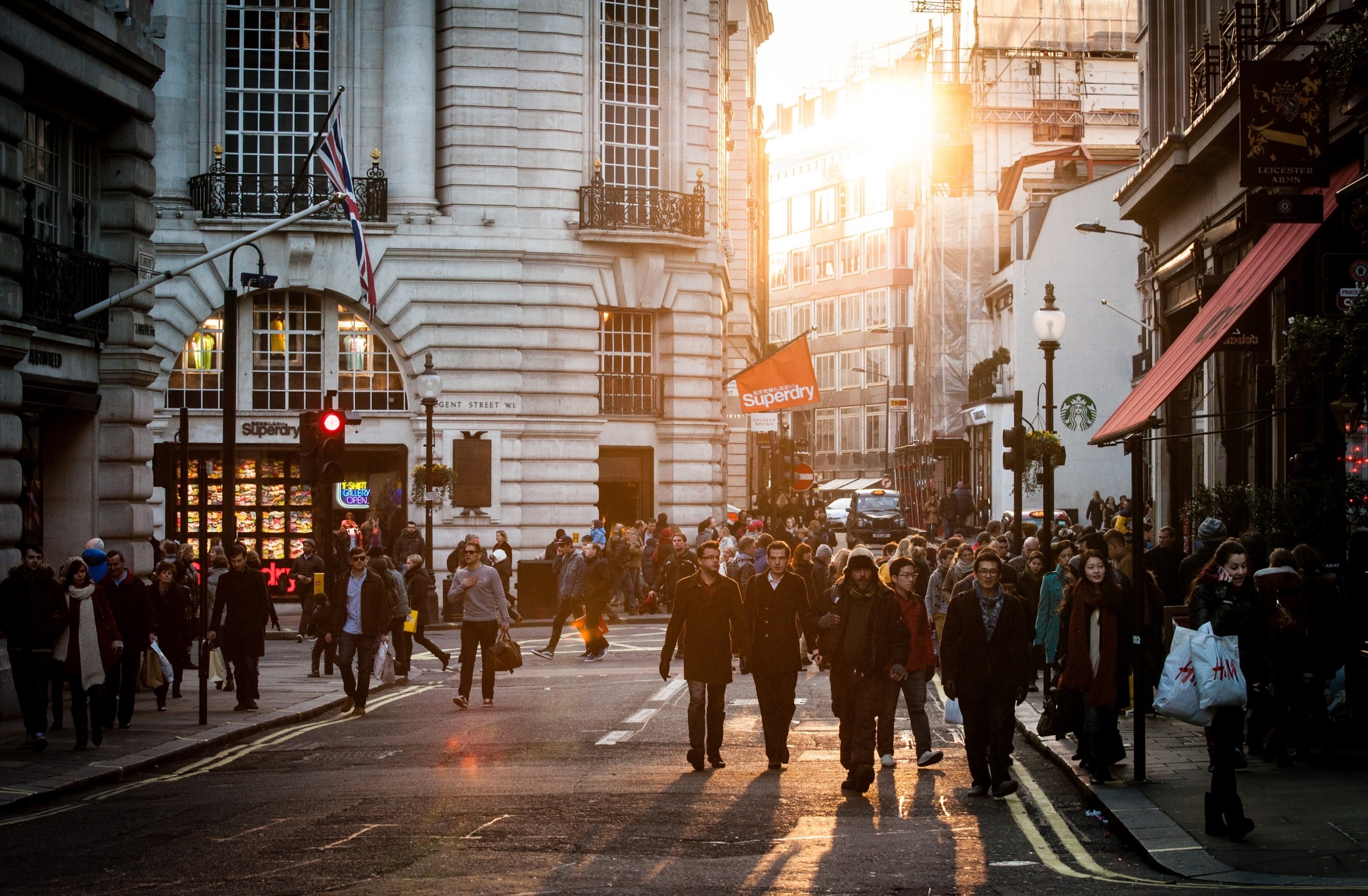 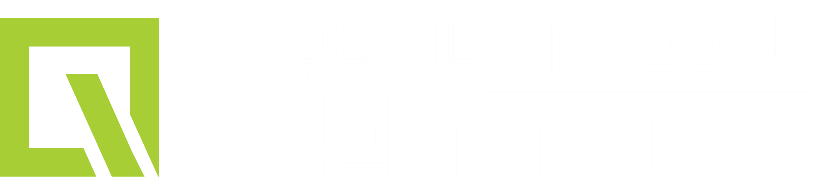 Chemie
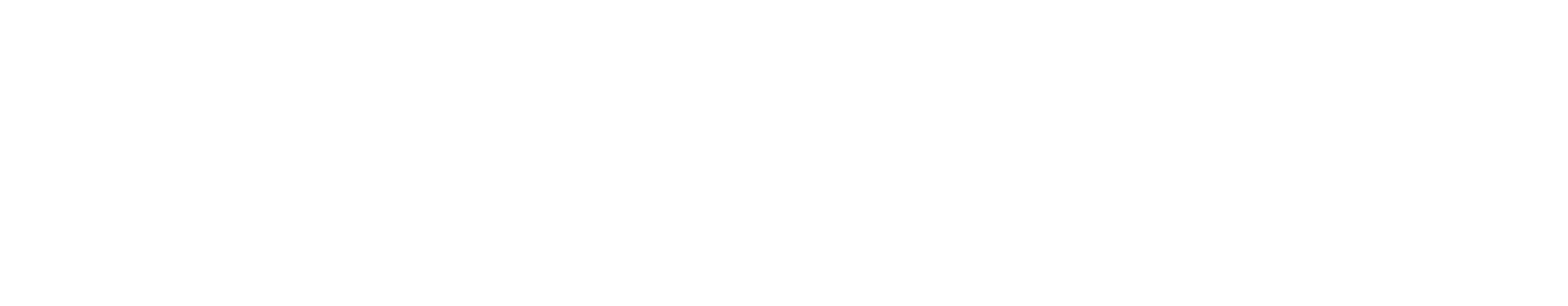 Bc. Medek Petr
Obsah
Chemie 		1.ročník
2
Co nás čeká?
Obecná a anorganická chemie
2 prezentace
Pololetní test
Testíky doma
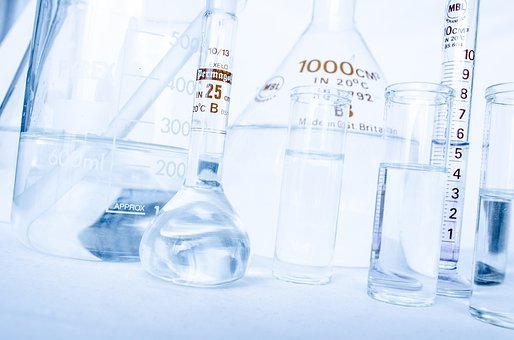 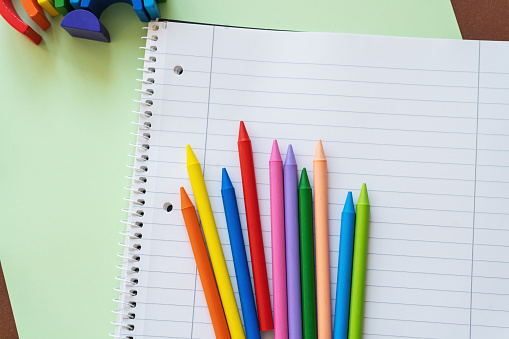 Chemie 		1.ročník
3
1		2
vlastnosti látek
látka x směs.
Obecná chemie
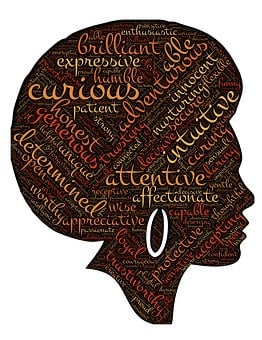 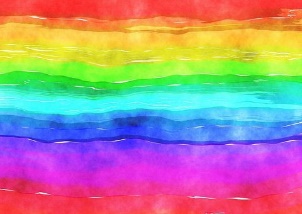 5		6
3		4
atom x prvek x iont
molekula x sloučenina
nukleon x neutron x proton x elektron x protonové číslo x nukleonové číslo
stavba a informace v PSP
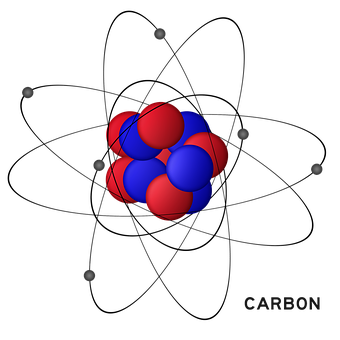 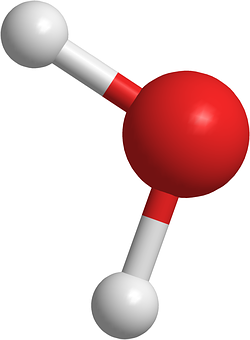 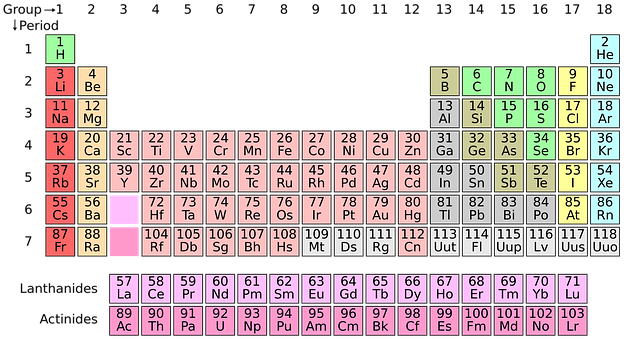 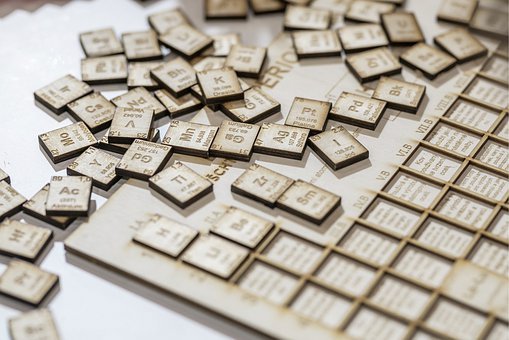 7		8
9		10
homogenní směs x heterogenní směs
halogenidy x oxidy x sulfidy x hydroxidy x kyseliny x hydráty x sole
výpočty
ovlivnění chemické reakce x typy chemických reakcí
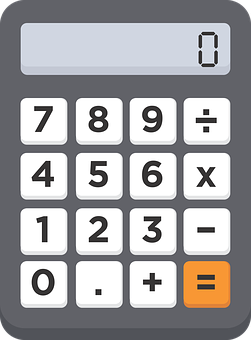 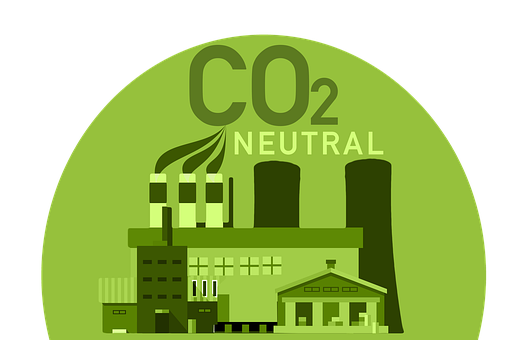 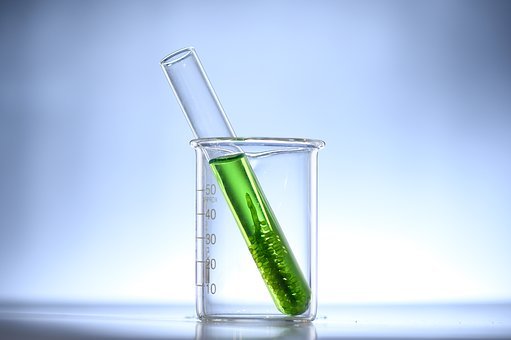 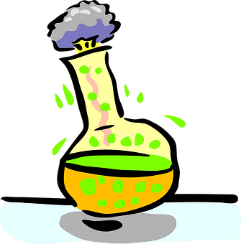 Chemie 		1.ročník
4
1		2
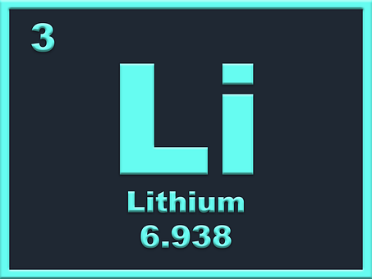 s prvky
prvky
Anorganická chemie
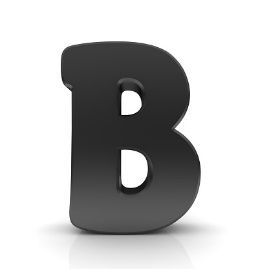 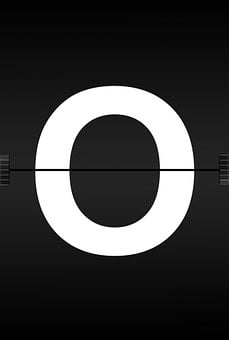 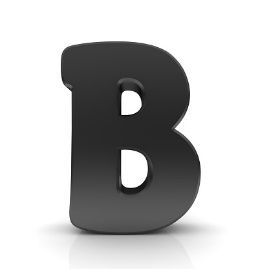 5		6
3		4
p prvky
d prvky
f prvky
sloučeniny
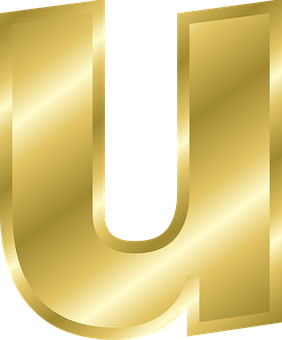 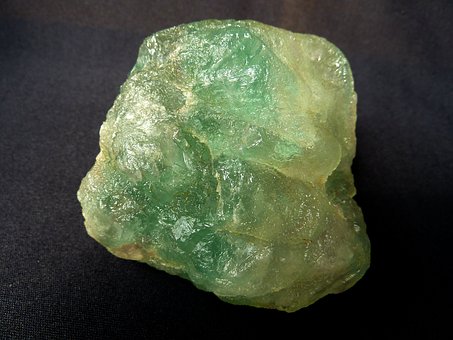 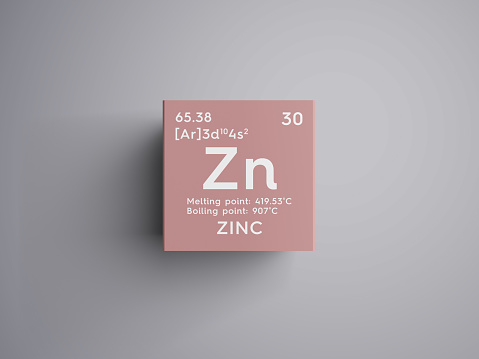 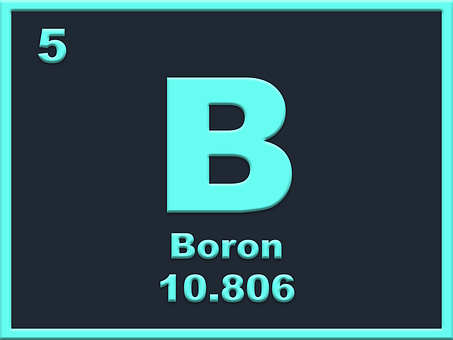 Chemie 		1.ročník
Kontakt
Přes školní mail či bakaláře
Pravidelné konzultace po vyučování 30 min.
Konzultace dle dohody
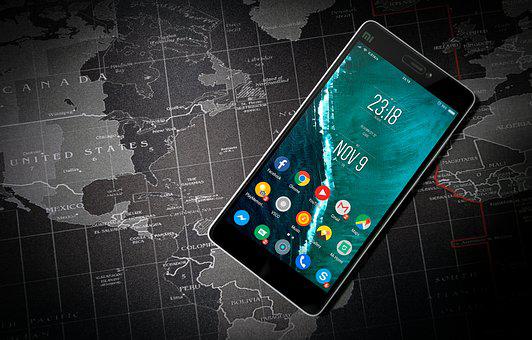 Chemie 		1.ročník
6
Z čeho se učit?
http://chemiejebozi.cz/literatura-ke-stazeni/ Zde i skripta ke stažení
https://www.e-chembook.eu/
https://prirodovedcem.cz

Klikorka, J., Hájek, B., & Votinský, J. (1989). Obecná a anorganická chemie. SNTL.
ROUBAL, J. Anorganická chemie.
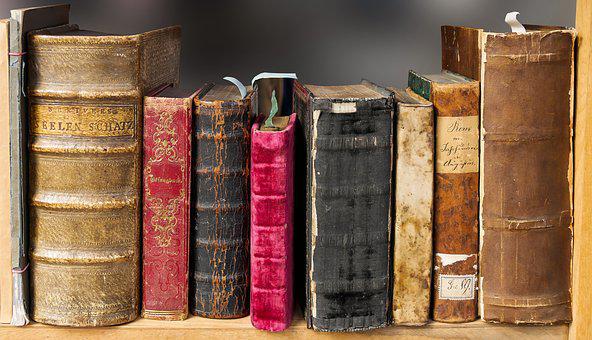 Chemie 		1.ročník
7
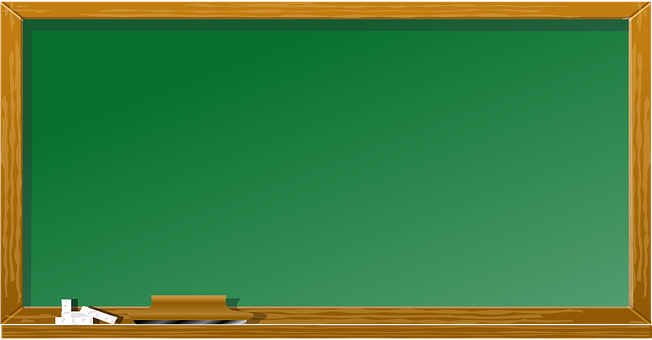 Co si pamatujete?
tabula rasa?
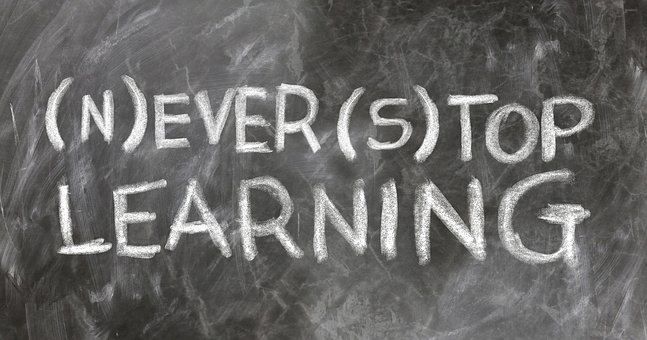 Chemie 		1.ročník
8
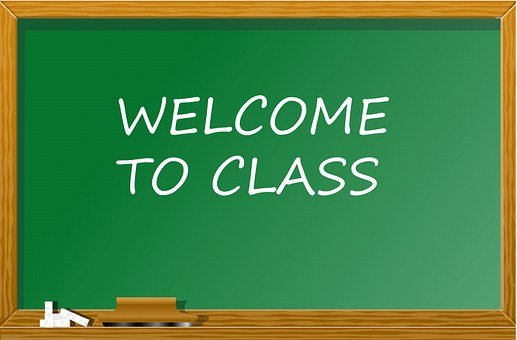 Opakujeme:
Kahoot
Vlastnosti látek, těles
Směsi
Stavba atomu
Práce s PSP
Prvky
Tvorba vzorec x název
Tvorba název x vzorec
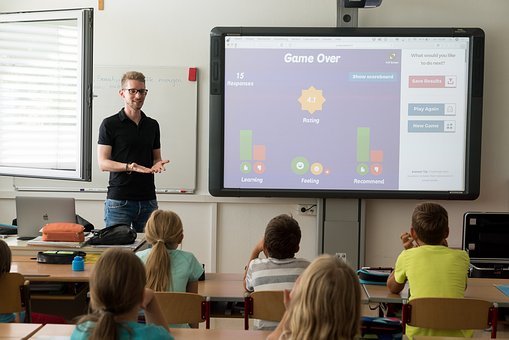 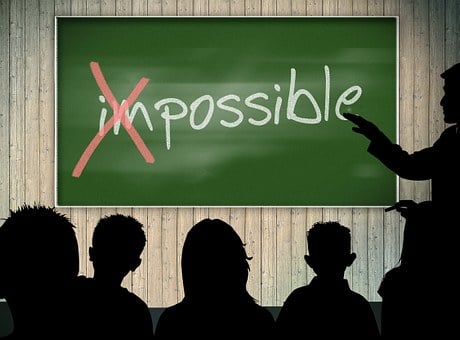 Chemie 		1.ročník
9